in verwachting...
[Speaker Notes: 1]
in verwachting...
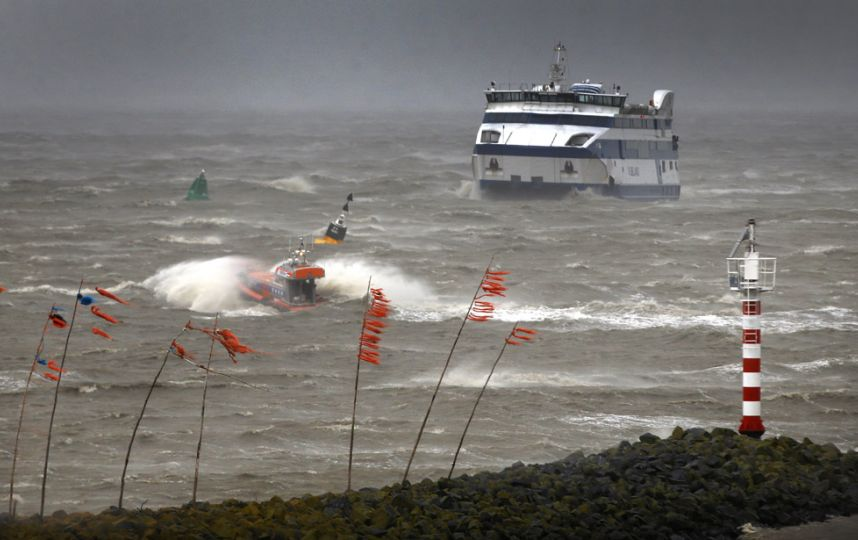 [Speaker Notes: 2]
in verwachting...
[Speaker Notes: 3]
(g)een boodschap aan David?
[Speaker Notes: 4]
(g)een boodschap aan David?
ga eens naast Jesaja staan:
[Speaker Notes: 5]
(g)een boodschap aan David?
ga eens naast Jesaja staan:
	-een verknipt koninkrijk
[Speaker Notes: 6]
(g)een boodschap aan David?
ga eens naast Jesaja staan:
	-een verknipt koninkrijk
 	-in de schaduw van Assyrië
[Speaker Notes: 7]
(g)een boodschap aan David?
ga eens naast Jesaja staan:
	-een verknipt koninkrijk
 	-in de schaduw van Assyrië
	-God wordt zomaar vergeten
[Speaker Notes: 8]
(g)een boodschap aan David?
ga eens naast Jesaja staan:
	-een verknipt koninkrijk
 	-in de schaduw van Assyrië
	-God wordt zomaar vergeten

David, door God bedoeld
[Speaker Notes: 9]
(g)een boodschap aan David?
ga eens naast Jesaja staan:
	-een verknipt koninkrijk
 	-in de schaduw van Assyrië
	-God wordt zomaar vergeten

David, door God bedoeld
	-bekleed met Gods gezag
[Speaker Notes: 10]
(g)een boodschap aan David?
ga eens naast Jesaja staan:
	-een verknipt koninkrijk
 	-in de schaduw van Assyrië
	-God wordt zomaar vergeten

David, door God bedoeld
	-bekleed met Gods gezag
  	-vrede
[Speaker Notes: 11]
(g)een boodschap aan David?
ga eens naast Jesaja staan:
	-een verknipt koninkrijk
 	-in de schaduw van Assyrië
	-God wordt zomaar vergeten

David, door God bedoeld
	-bekleed met Gods gezag
  	-vrede & recht
[Speaker Notes: 12]
SYTYCD?
[Speaker Notes: 13]
SYTYCD?
Jesaja’s strijd
[Speaker Notes: 14]
SYTYCD?
Jesaja’s strijd
Egypte: koningen als goden
[Speaker Notes: 15]
SYTYCD?
Jesaja’s strijd
	Egypte: koningen als goden
 	Israël: mensen als koningen
[Speaker Notes: 16]
SYTYCD?
Jesaja’s strijd
	Egypte: koningen als goden
 	Israël: mensen als koningen

een zoontje van David
[Speaker Notes: 17]
SYTYCD?
Jesaja’s strijd
	Egypte: koningen als goden
 	Israël: mensen als koningen

een zoontje van David
	God houdt zijn beloften
[Speaker Notes: 18]
SYTYCD?
Jesaja’s strijd
	Egypte: koningen als goden
 	Israël: mensen als koningen

een zoontje van David
	God houdt zijn beloften
	God gaat redding geven
[Speaker Notes: 19]
God is groot
[Speaker Notes: 20]
God is groot
onze nood is reëel
[Speaker Notes: 21]
God is groot
onze nood is reëel

én: 

Gods redding reikt veel verder
[Speaker Notes: 22]
in verwachting…
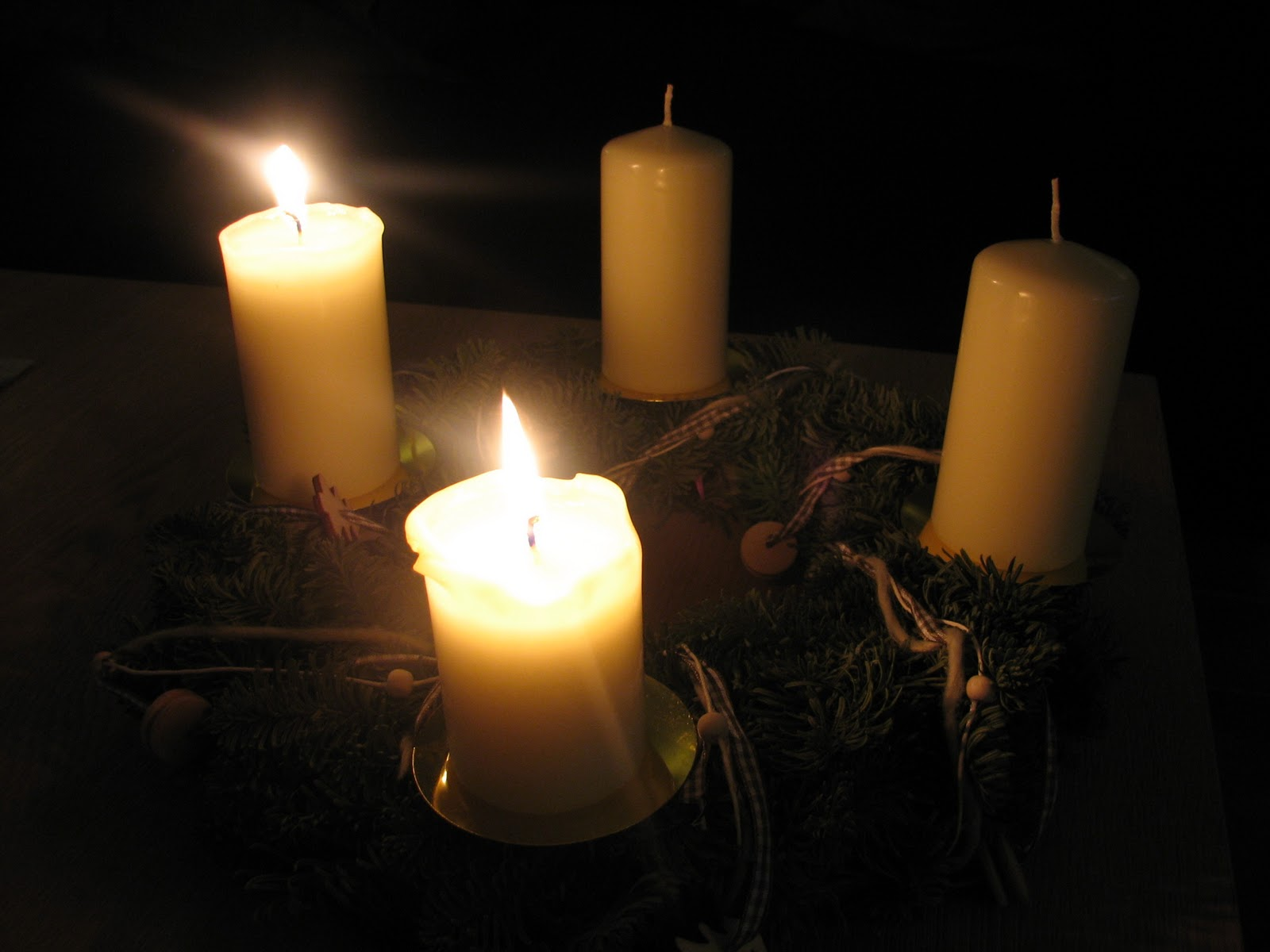 [Speaker Notes: 23]